Засоби мокрої пилоочистки
Фази
Рідка
Тверда
Сили, що використовуються
Інерції (більше 1 мкм)
Броунівського руху (менше 1 мкм)
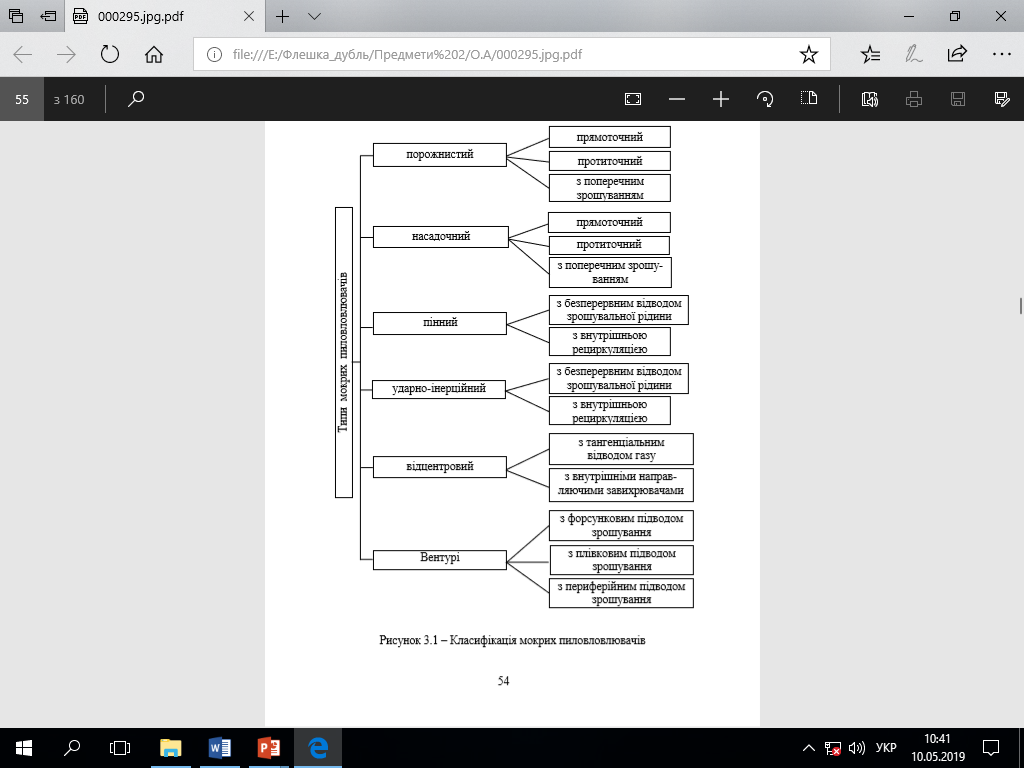 Порожнисті газопромивачі
Очищення пилу більше 5 мкм
Охолодження газового потоку
Насадкові газопромивачі
Очищення пилу більше 2 мкм
Ефективність очистки 90 %
З нерухомою насадкою

З рухомою кульковою насадкою
Пінні пиловловлювачі
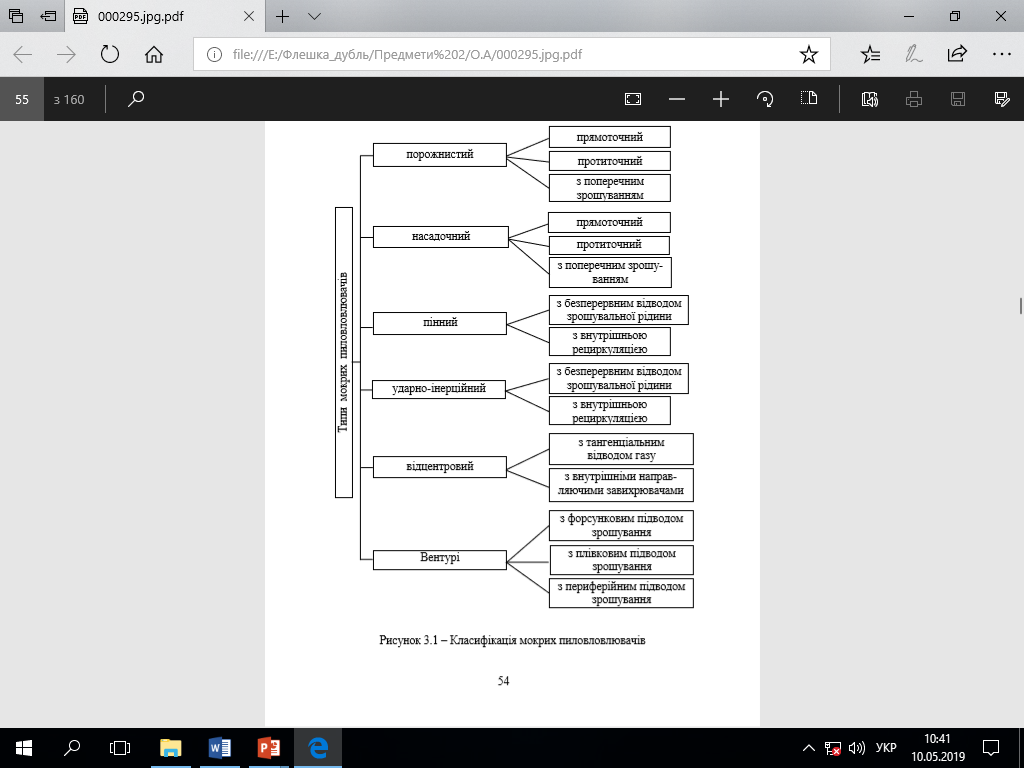 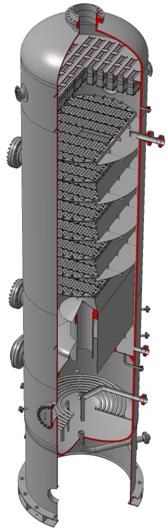 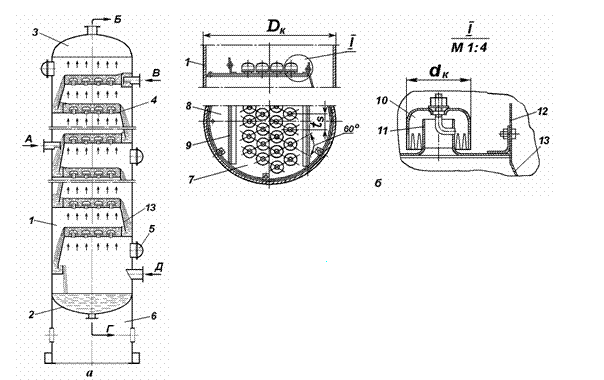 Ударно-інерційні пиловловлювачі
Контакт з рідиною здійснюється внаслідок удару газового потоку об поверхню рідини
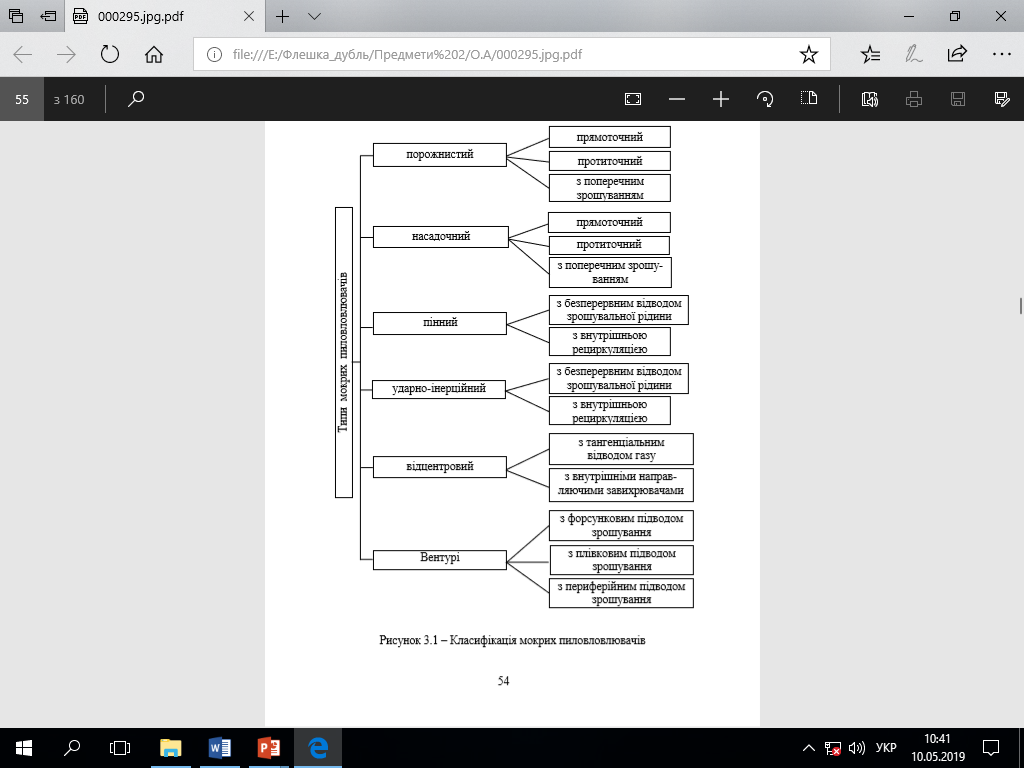 Газопромивачі відцентрової дії
Швидкісні газопромивачі
Для очищення газів від мікронного та субмікронного пилу
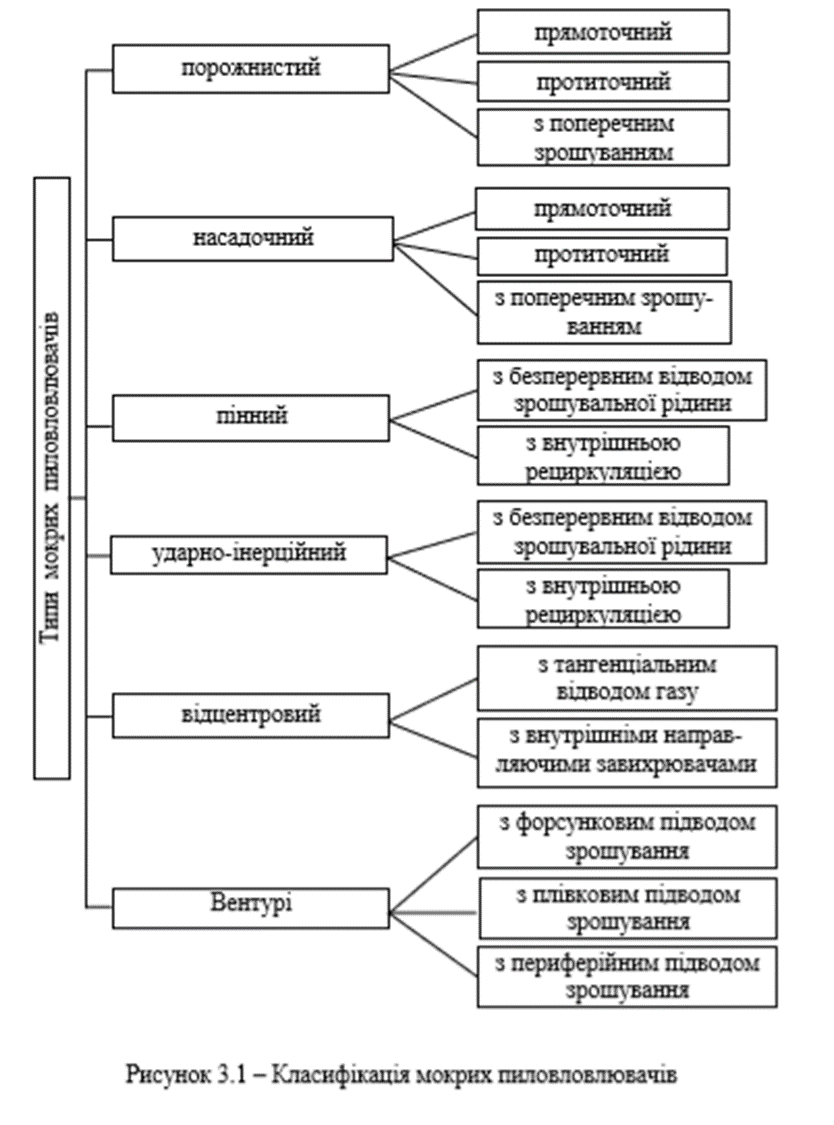 Дросельні
З рухомим дисковим шибером
Вентурі
А) Дросельні
Б) З рухомим дисковим шибером
В) Вентурі
Дякую за увагу!